Fungsi Kuadratdan Aplikasinya dalam EkonomiWeek 03
W. Rofianto, ST, MSi
- b , 4ac – b2
2a        4a
Koordinat vertex
y
y intercept
x intercept
x
0
vertex
FUNGSI NON LINIER (FUNGSI KUADRAT)
Bentuk Umum :  y = f (x) = ax2 + bx + c  , a ≠ 0
y Intercept  x = 0
x Intercept  y = 0
Concavity
a > 0  concave up
a < 0  concave down
MENCARI AKAR-AKAR PERSAMAAN KUADRAT
Akar-akar persamaan kuadrat  x2 + 4x - 5 = 0 adalah :

Metode 1
(x - 1)(x + 5) = 0  x1 = 1 dan x2 = -5

Metode 2
x2 + 4x - 5    = 0  a = 1, b = 4, c = -5






x1 = 1
x2 = - 5
y
30
20
- b , 4ac – b2
2a        4a
Koordinat vertex
10
(-5,0)
(3,0)
x
0
-10
-5
5
10
-10
-20
 (-1,- 48)
-30
-40
(0, -45)
-50
(-1,- 48)
SKETSA FUNGSI NON-LINIER
f (x) = 3x2 + 6x - 45
y Intercept  x = 0
f (0) = - 45  (0, - 45)
x Intercept  y = 0
3x2 + 6x - 45 = 0
x2 + 2x – 15 = 0
(x - 3)(x + 5) = 0
 (3,0) dan (-5,0)
Concavity
a = 3 > 0  concave up
y
- b , 4ac – b2
2a        4a
Koordinat vertex
(0,2)
(1,0)
(2,0)
0
1.5
2
1
(1.5;- 0.25)
-0.25
 (1.5;- 0.25)
LATIHAN
Sketsalah 	f (x) = x2 – 3x + 2
y Intercept  x = 0
f (0) = 2  (0, 2)
x Intercept  y = 0
x2 - 3x + 2 = 0
(x - 1)(x - 2) = 0
 (1,0) dan (2,0)
x
x
Concavity
a = 1 > 0  concave up
MEMBENTUK FUNGSI KUADRAT
Contoh :
Tentukan fungsi kuadrat yang melewati titik (1,-1), (-3,-33) dan (2,-8).
Jawab :
Persamaan umum  y = f(x) = ax2 + bx + c
Titik (1,-1)	         -1     =    a +   b + c	(1)		
Titik (-3,-33) 	         -33   =  9a – 3b + c	(2)
Titik (2,-8) 	         -8     =  4a + 2b + c	(3)

Eliminasi 1 & 2
-1     =    a +   b + c
-33   =  9a – 3b + c
32    = -8a + 4b            (4)
Eliminasi 2 & 3
-33   =  9a – 3b + c
-8     =  4a + 2b + c
-25   =  5a – 5b             (5)
MEMBENTUK FUNGSI KUADRAT
Eliminasi 4 & 5
  32   = -8a + 4b  x5    160 = -40a + 20b
-25   =  5a – 5b   x4   -100 =  20a  - 20b 
			           60 = - 20a
				a = - 3

Substitusi a = -3 ke (4)		 Substitusi a dan b ke (1)
32 = -8(-3) + 4b			 -1 = -3 + 2 + c
32 = 24 + 4b			 	  c  = 0
  b = 2

Jadi fungsi kuadrat yang melewati ketiga titik tersebut adalah :
f(x) = -3x2 + 2x
Fungsi
Produksi
FUNGSI PRODUKSI
Jumlah
Produksi
300
280
240
180
100
1
2
3
4
5
Jumlah
Pekerja
0
FUNGSI BIAYA (COST FUNCTION)
Fixed Cost		  : FC = k	       (k : konstanta)
Variable Cost		  : VC = f (q)
Total Cost		  : TC = FC + VC

Average Fixed Cost	  : AFC = FC
				                 q

Average Variable Cost       : AVC = VC
				                 q

Average Cost		   : AC  = TC = AFC + AVC
					  q	

Marginal Cost	 	   : MC = ∆ TC
					 ∆ q
FUNGSI PENERIMAAN (REVENUE FUNCTION)
Total Revenue		: TR = f (q) = q x p

Average Revenue	: AR = TR
				             q

Marginal Revenue	: MR = ∆ TR
				             ∆ q
FUNGSI REVENUE DALAM BENTUK KUADRAT
Misalkan fungsi permintaan suatu barang berupa fungsi :
	q = f(p) = 1500 – 50p

Tentukanlah fungsi revenue dengan p sebagai variabel bebas
Sketsalah fungsi revenue tersebut
Tentukanlah restricted domain dan range dari fungsi revenue tersebut
Pada tingkat harga berapakah dapat dicapai revenue maksimum?
Berapakah revenue maksimum yang dapat dicapai?
Berapakah jumlah permintaan pada tingkat harga tersebut?
FUNGSI REVENUE DALAM BENTUK KUADRAT
Misalkan fungsi permintaan suatu barang berupa fungsi :
	q = f(p) = 1500 – 50p
Tentukanlah fungsi revenue dengan p sebagai variabel bebas
Jawab:
TR = f (q) = q x p = p(1500 – 50p) 
	    = 1500p – 50p2
q
- b , 4ac – b2
2a        4a
Koordinat vertex
0
 (15;25)
FUNGSI REVENUE DALAM BENTUK KUADRAT
 (15;25)
p
(0,0)
(30,0)
FUNGSI REVENUE DALAM BENTUK KUADRAT
f(p) = 1500p – 50p2

c. Tentukanlah restricted domain dan range dari fungsi revenue tersebut
Domain
 30p – p2 = 0
 (p-30)(-p+0) = 0
    (p-30)= 0 dan (-p+0) = 0  p dapat semua bilangan riil

Range  semua bilangan riil
q
0
FUNGSI REVENUE DALAM BENTUK KUADRAT
d. Pada tingkat harga berapakah dapat dicapai revenue maksimum?
  Revenue maksimum pada q = 25
 (15;25)
(0,0)
(30,0)
FUNGSI REVENUE DALAM BENTUK KUADRAT
Misalkan fungsi permintaan suatu barang berupa fungsi :
	q = f(p) = 1500 – 50p

e. Berapakah revenue maksimum yang dapat dicapai?
Total Revenue		: TR = f (q) = q x p
TR = f (25) = 1500 – 50p
         f (25) = 1500 – 50(25)
         f (25) = 1500 – 1250
         f (25) = 250
FUNGSI REVENUE DALAM BENTUK KUADRAT
Misalkan fungsi permintaan suatu barang berupa fungsi :
	q = f(p) = 1500 – 50p

f. Berapakah jumlah permintaan pada tingkat harga tersebut?

P1 = 15
P
Qs
kurva penawaran
E
Pe
kurva permintaan
Qd
Q
Qe
0
PERMINTAAN, PENAWARAN DAN KESEIMBANGAN PASAR
KESEIMBANGAN PASAR PARSIAL FUNGSI KUADRAT
Dimisalkan fungsi permintaan dan penawaran :
qd  = p2 – 40p + 400
qs  = p2 – 100 

Maka keseimbangan pasar akan terjadi pada harga dan jumlah barang berapa?
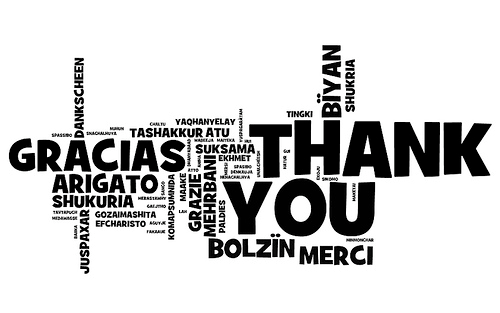